Figure 3. Viewing pictures of foods elicits activity in left OFC. A high-resolution anatomical scan showing activity in ...
Cereb Cortex, Volume 15, Issue 10, October 2005, Pages 1602–1608, https://doi.org/10.1093/cercor/bhi038
The content of this slide may be subject to copyright: please see the slide notes for details.
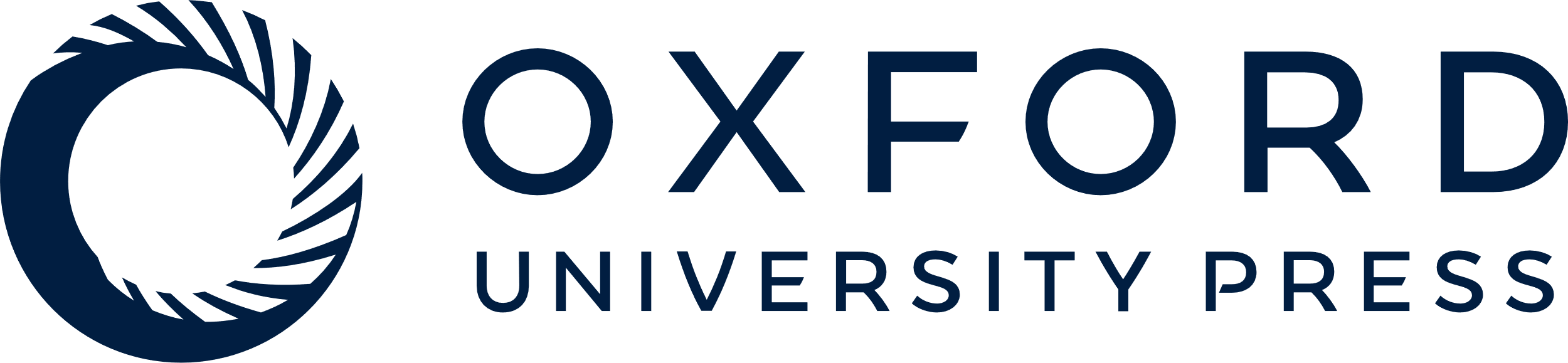 [Speaker Notes: Figure 3. Viewing pictures of foods elicits activity in left OFC. A high-resolution anatomical scan showing activity in left OFC associated with viewing pictures of food items. The bar graph on the left displays the average percent signal change in the left OFC for all nine subjects during a period between 4 and 14 s post-stimulus. The bar graph on the right displays the average percentage signal change in the left OFC/anterior cingulate cluster for all nine subjects during a period between 4 and 14 s post-stimulus. The y-axis indicates percent signal change relative to signal baseline, with error bars representing ±1 SEM of the subjects. The data shown in the bar graphs were obtained in the random effects contrast of foods > locations with P < 0.005.


Unless provided in the caption above, the following copyright applies to the content of this slide: © The Author 2005. Published by Oxford University Press. All rights reserved. For permissions, please e-mail: journals.permissions@oupjournals.org]